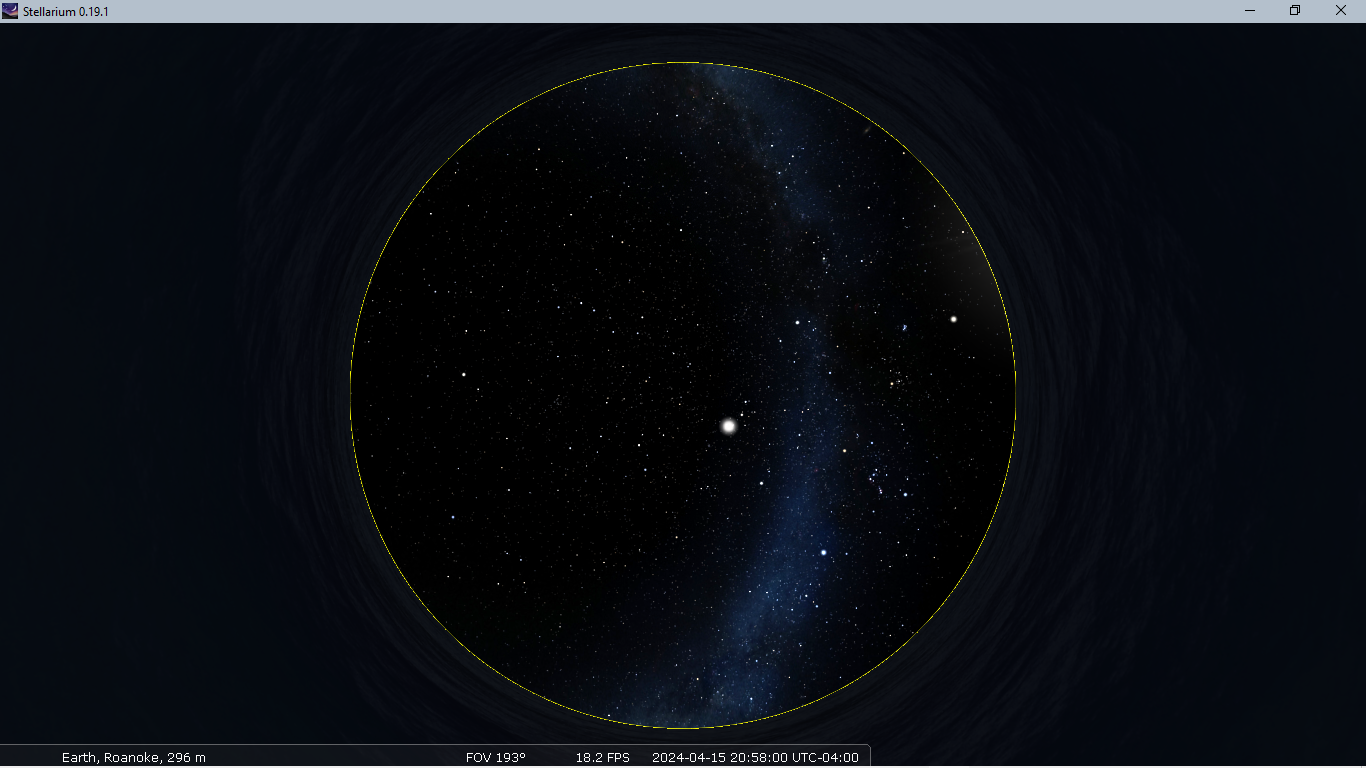 What’s Up?
Highlighting the Near
and Deep Sky
April 1 - 30, 2024
Moon Phases and Apsides 
April 2024
Moon Phases:

Mon., 1st – Last Quarter (Left half-illuminated Moon rises late)

Mon., 8th – New Moon  (Moon out of view overnight)

Mon., 15th – First Quarter  (Right half-illuminated Moon sets late)

Tue., 23rd – Full Moon  (Fully-illuminated Moon in view all night)

Apsides:

Perigee: Sun., 7th – Distance 222,980 mi., diameter 33′ 18″.

Apogee: Fr1., 19th – Distance 252,042 mi., diameter 29′ 28″. (11.5% narrower than on the 10th).
Viewing Solar System Planets
April 2024
The Sun and Planets – April 2024
Celestial Events
April 2024
Mon., 8th – Solar Eclipse. U.S. path of totality spans Texas to Maine. Local view is a partial eclipse, with 88% the maximum covered for Roanoke.

Mon., 8th – Comet 12/P Pons-Brooks, about 25° from the Sun during the eclipse, has a chance – if an outburst occurs – of being visible during totality of the eclipse.

Wed., 10th – Early risers with a clear ESE horizon may catch Mars and Saturn, less than ½° apart, rising an hour before sunrise.

Fri., 14th, 11:00 PM – The Equation of Time is 0. One of the 4 instants during the year when solar (sundials) and civil time (clocks) agree on the time.

Thu., 18th – Astronomically, the Sun enters Aries. But in non-sidereal forms of astrology, it will enter Taurus in less than 24 hours.

Sun./Mon., 21st/22nd – Annual Lyrid Meteor Shower. Typically about 18 meteors per hour. Unfortunately, the Moon is nearly full.
April 8, 2024, Total Solar Eclipse
Path of Totality
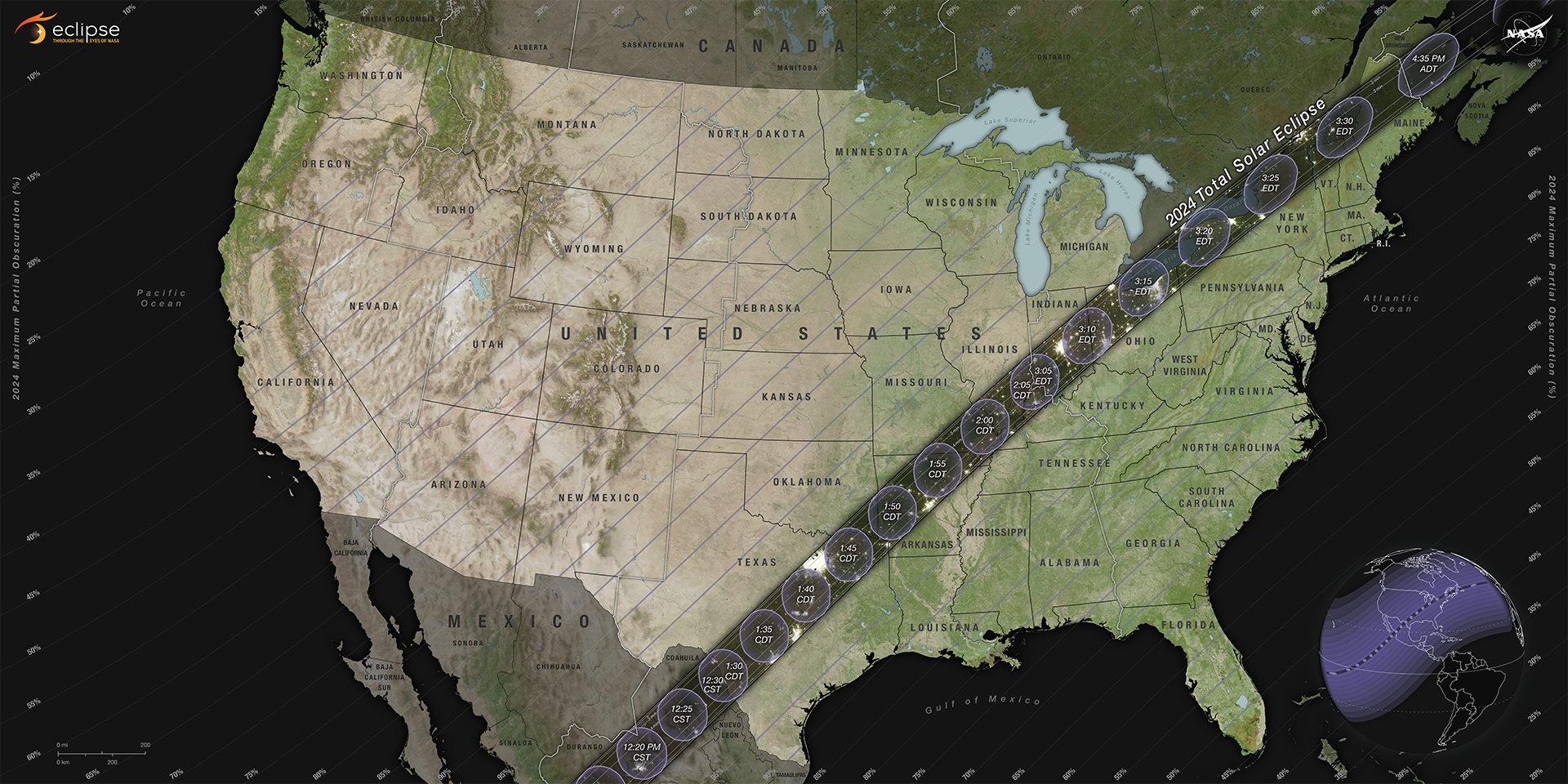 Longest Totality
Nazas, Durango, Mexico
4 min., 28.13 sec
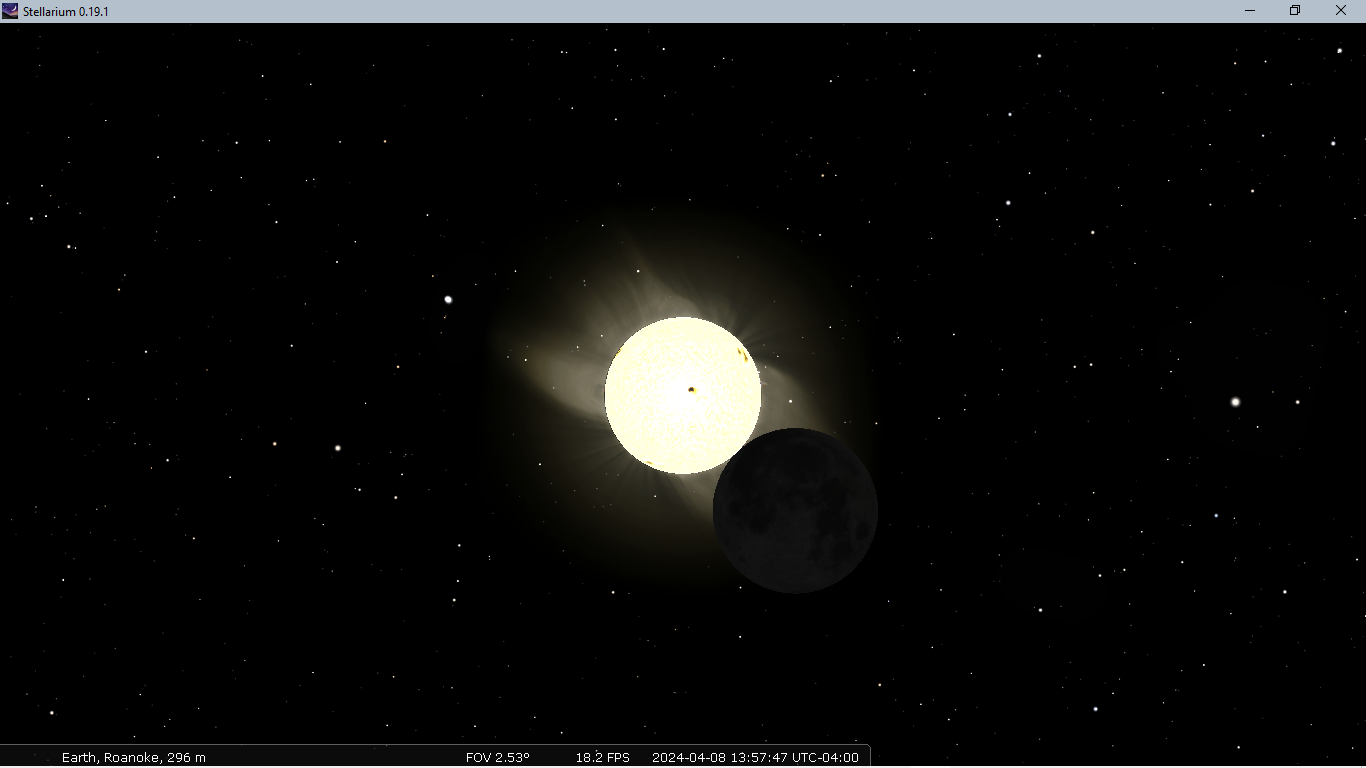 1
Eclipse Phases
For Roanoke
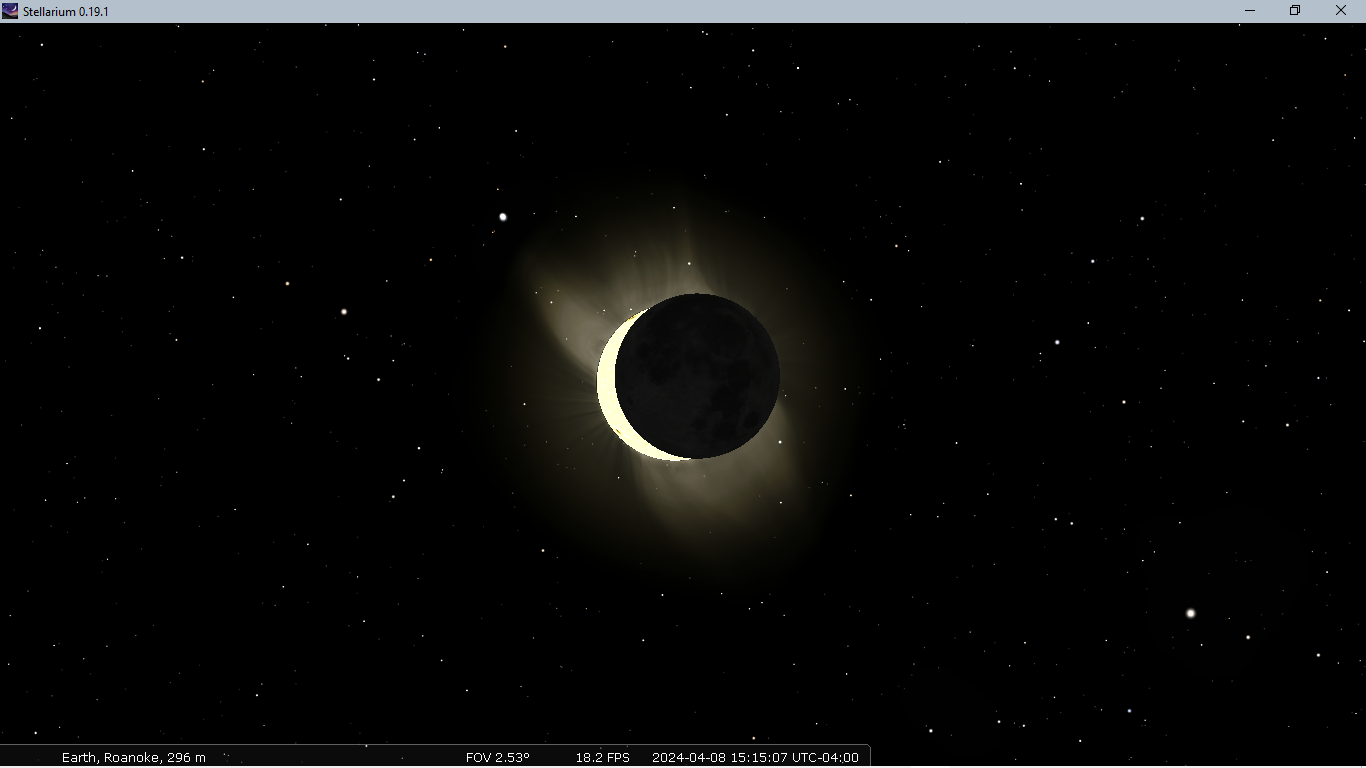 2
1 – Begins 13:57:46

2 – Max.  15:15:07
          (88% obscured)

3 – Ends 16:29:03
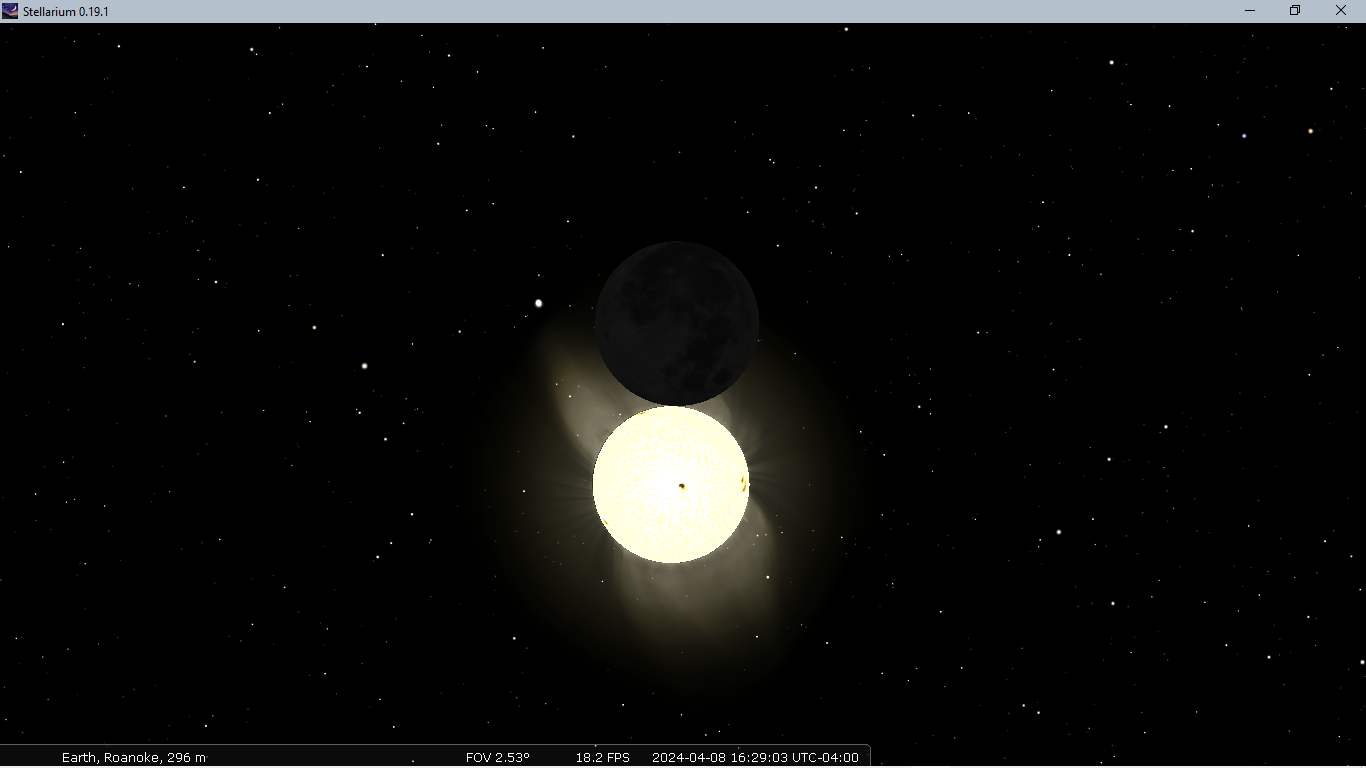 3
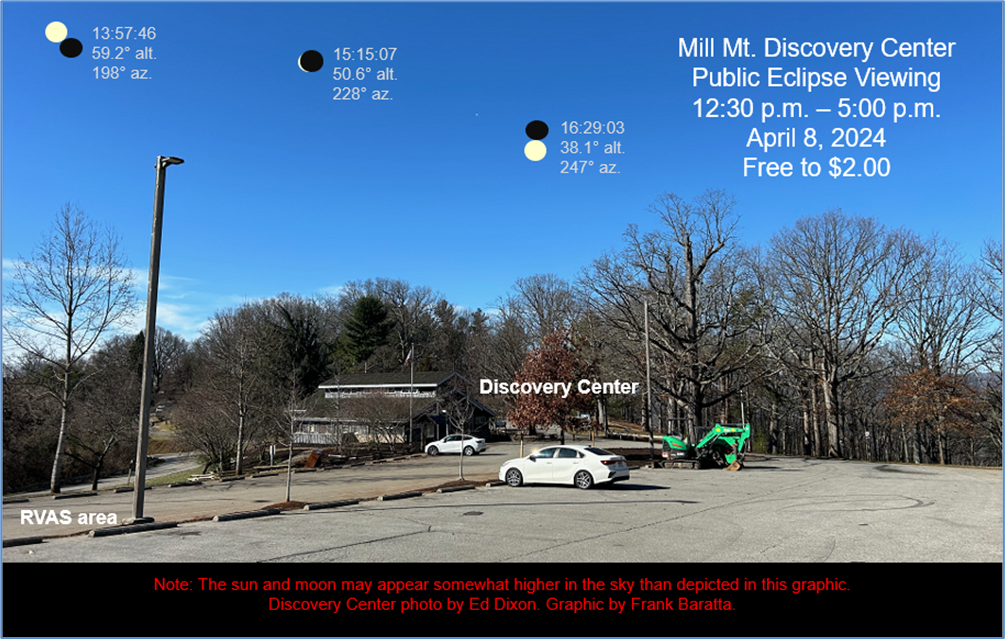 N
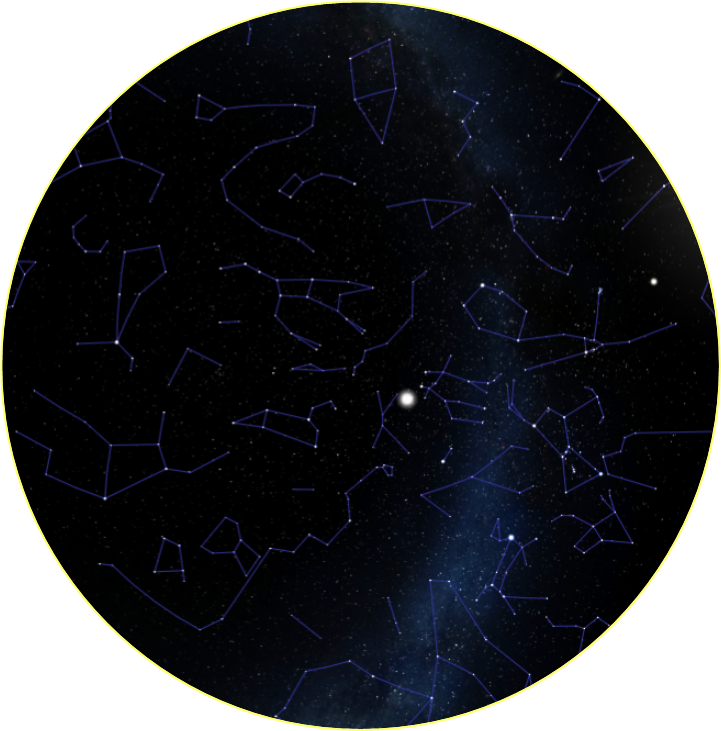 Apr. 15th, 8:58 p.m. 
(30 min. before full darkness)
Polaris
Little
Dipper
Jupiter
Uranus
Big
Dipper
E
Spring
W
Winter
Z
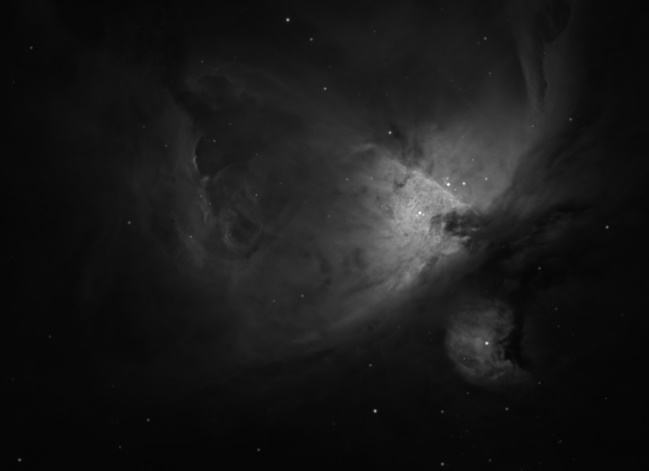 M42
Moon
Fish’s
Mouth
Trapezium
 Cluster
S
April Observing Suggestions
Naked Eye:  Observe the total eclipse, which will be partial in our region. Do not view the sun without proper eye protection. Doing so risks immediate and permanent eye damage.

Binocular:  Locate Orion and view the Orion nebula (Messier 42 [M42]), located below Orion’s belt. 

Telescope:  Locate the Orion nebula and the “fish’s mouth.” Look near the inner tip of the mouth to find the Trapezium: the four brightest stars in this cluster, estimated to comprise over 1,000 stars. You may even notice a fifth star!
Questions
???